Evaluatie Verdeelmodellen Sociaal Domein
VNG-Klankbordgroep Herziening Financiële verhouding
2 november 2018
[Speaker Notes: Voor datum, voettekst, etc. gebruik onder het menu ‘Invoegen’ de gewenste optie.
Via Start, Nieuwe dia kun je kiezen uit diverse soorten dia’s om in te voegen.]
Waar gaat de herziening over?
Verdeling van de algemene uitkering (gemeenten en provincies)

nieuwe verdeelmodellen sociaal domein inclusief integratie in algemene uitkering
herziening bestaande algemene uitkering
Evaluatie verdeelmodellen Sociaal Domein
Heroverweging
Financiële verhoudingen
2018
Kwalitatief onderzoek,
Methodiek verdeelonderzoek
Centrumfunctie,
Vrijheidsgraden in taken, OEM,
Belastingcapaciteit,
Uitkeringsstelsel
2019
Aanpassing verdeelmodel o.b.v. gekozen methodiek
Aanpassing woonplaatsbeginsel Jeugd
Aanpassing verdeelmodel
2020
Publicatie in meicirculaire 2020
Publicatie in meicirculaire 2020
2021
Invoering
 (Inclusief invoering objectief verdeelmodel beschermd wonen)
Invoering
Evaluatie verdeelmodellen sociaal domein
Hoe zit het met de IUSD?
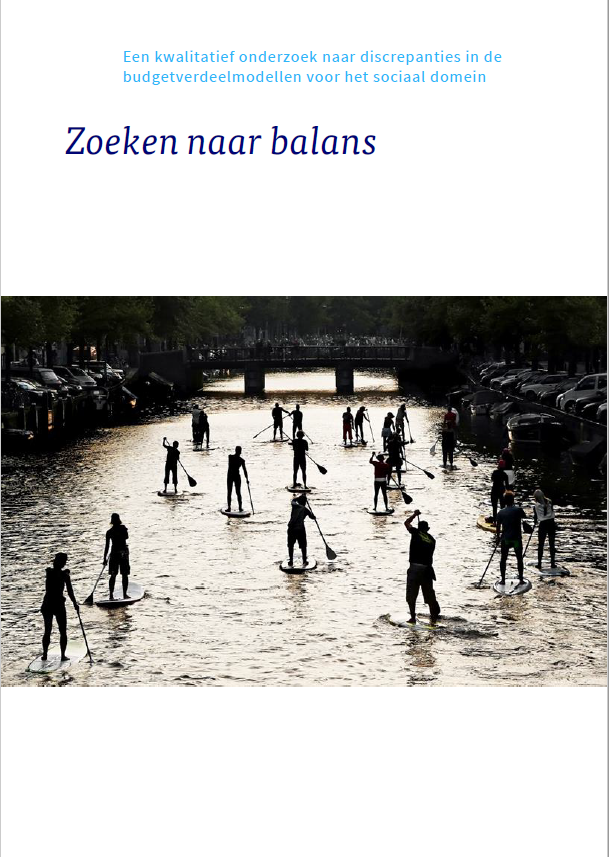 In 2015:
Precies dezelfde systematiek als bij de algemene uitkering,  kosten georiënteerd

Cijfers gebaseerd op 2011 en 2012, ongelijke kostenverdelingen binnen wmo en jeugd en binnen regio’s. 

Cijfers niet ingericht op gemeentelijke administraties 

Veel aannames, veel discrepanties

Conclusie: verdeling integratie uitkering is niet goed
Verdeling moet anders maar hoe dan ?In 2018:programmakosten per gemeente worden duidelijker, vaak wel regionaal ingekochtMaar:Omdat het sociaal domein nog in transformatie is zijn de gemeentelijke kosten nog niet stabiel.Omdat het tempo van transformatie bij gemeenten verschilt zijn de kosten nu nog ongelijk verdeeld. Gemeenten die verder zijn in de transformatie zouden dan gestraft worden doordat ze een lagere gemeentefondsuitkering krijgen.  Het integrale werken zorgt ervoor dat veel kosten moeilijk toe te delen zijn aan specifieke voorzieningen als jeugd en wmo.Kostenoriëntatie houdt moeilijk rekening met preventie
BZK: Evaluatie Verdeelmodellen Sociaal Domein
BZK: HeroverwegingFinanciële Verhoudingen
Begeleidingscom. kwantitatief deel ‘jeugd’*
Klankbordgroep “centrumfunctie”
Begeleidingscom.kwantitatief onderzoek  “Fysiek en Inkomsten”
Klankbordgroep t.b.v. onderzoek onderzoeksmethoden
Begeleidingscom. kwantitatief, deel ‘participatie’”*
Klankbordgroep “verevening inkomsten”
Begeleidingscom.kwantitatief onderzoek,“Cultuur, ontspanning en overhead”
Begeleidingscom. kwantitatief, deel ‘Wmo’*
Klankbordgroep “beleidsvrijheid”
Stuurgroep Evaluatie Verdeelmodellen Sociaal Domein
Stuurgroep Heroverweging Financiële Verhoudingen
Bestuurlijk Overleg Financiële Verhoudingen
Waar kan je dan aan denken?
Historische verdeling
+ 	Sluit goed aan bij de werkelijke uitgaven
-	Mogelijk weinig reden voor gemeenten om doelmatig te werken
Verschillenanalyse
+	Idee om beleidskeuzes niet mee te nemen is goed
-	Onduidelijkheid over de gemaakte keuzes
Regressieanalyse (gemeentelijke uitgaven/ individueel gebruik)
+ 	Reproduceerbaar
- 	Data moeten beschikbaar zijn
Vaste tarieven per inwoner
+	Makkelijk uit te voeren
-	Politiek bepalen van tarieven
Beoordeling van mogelijke verdeelmodellen:
Praktisch uitvoerbaar
Beschikbaarheid data, kosten en administratieve lasten

Wetenschappelijke basis
Uitlegbaar, betrouwbaar en reproduceerbaar

Bestuurlijk wenselijk
Goede verdeling
Globaliteit
Geen verkeerde prikkels
Dynamisch
Stabiel
Globaliteit
In principe: zo globaal mogelijk verdelen. Voorkomt sturen door gemeenten en Rijk. Ook: efficiënt beleid levert financieel voordeel op. 

Maar: 
Mate van beleidsvrijheid
Overlap tussen taken, doelgroepen en maatstaven
Onderhoud is nodig

Ook verschillende indelingen mogelijk: 
Domeinen
Naar kenmerken
Collectief vs. individueel